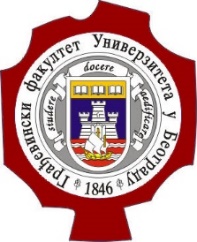 Универзитет у Београду – Грађевински факултет www.grf.bg.ac.rs
Студијски програм: 	 Грађевинарство Основне студије
Moдул:			 ХВЕ
Година/Семестар: 	 III година / VI семестар

Назив предмета (шифра):  Хидротехничке грађевине 1

Наставник :		Љубодраг Савић
Наслов предавања:	Насуте бране 4
Датум :			 17.05.2021
Београд, 2020.
Сва ауторска права аутора презентације и/или видео снимака су заштићена. Снимак или презентација се могу користити само за наставу на даљину студента Грађевинског факултета Универзитета у Београду у школској 2020/2021 и не могу се користити за друге сврхе без писмене сагласности аутора материјала.
Резиме основних правила за пројектовање насутих брана
Не сме се дозволити преливање преко насипа бране.
Не сме се дозволити неконтролисано провирање воде кроз брану и темељ.
Провирна линија се мора увек пресећи филтарским дреном.
Градијент притиска воде која излази из бране, не сме да изазове покретање честица бране или темеља.
Нагиби косина морају бити стабилни, са довољним коефицијентом сигурности, за све разматране случајеве оптерећења. 
Узводна косина бране мора се заштитити од разорног дејства таласа, а низводна од спирања кишом.
Основни типови земљаних брана
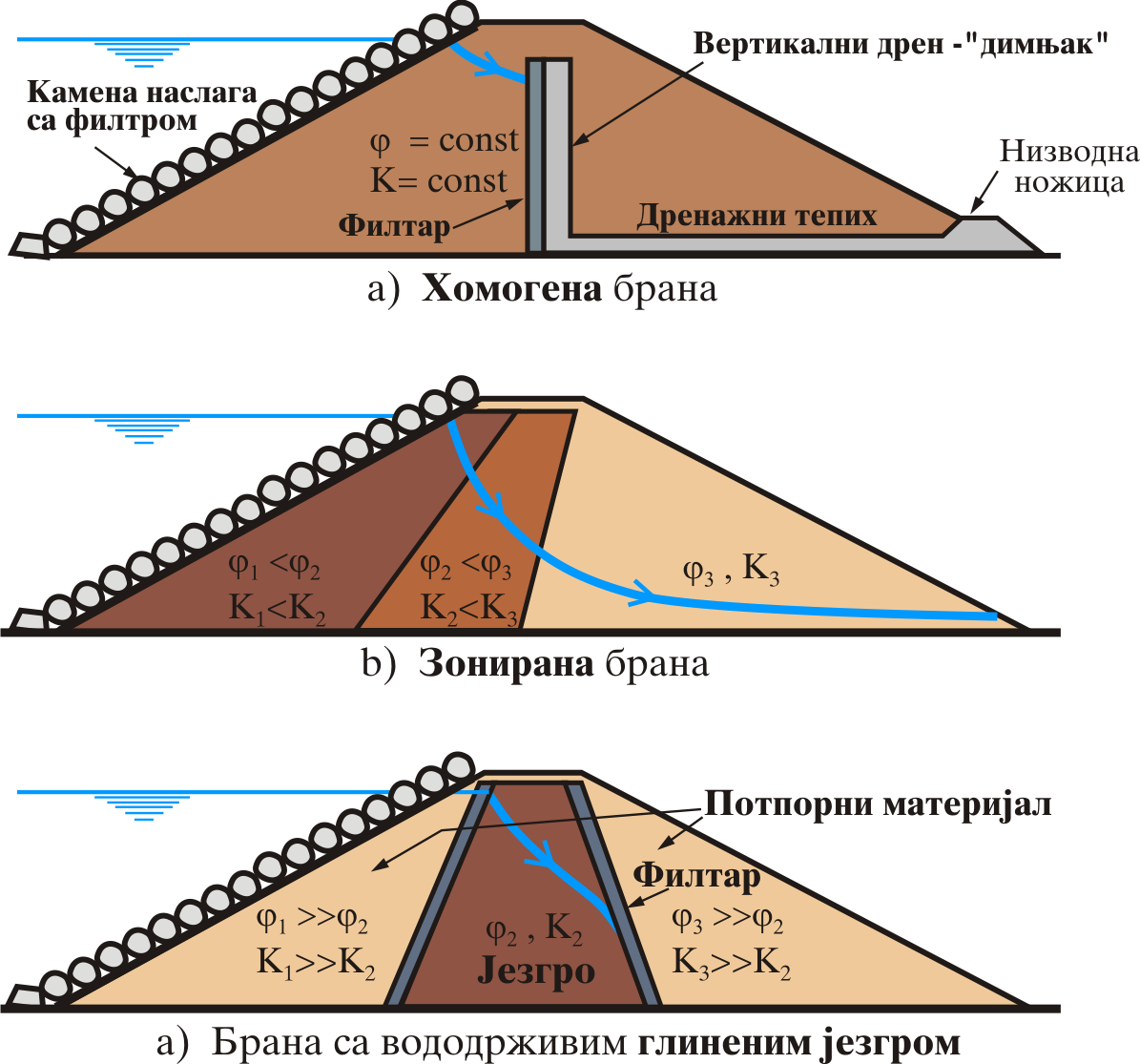 Брана са глиненим језгром
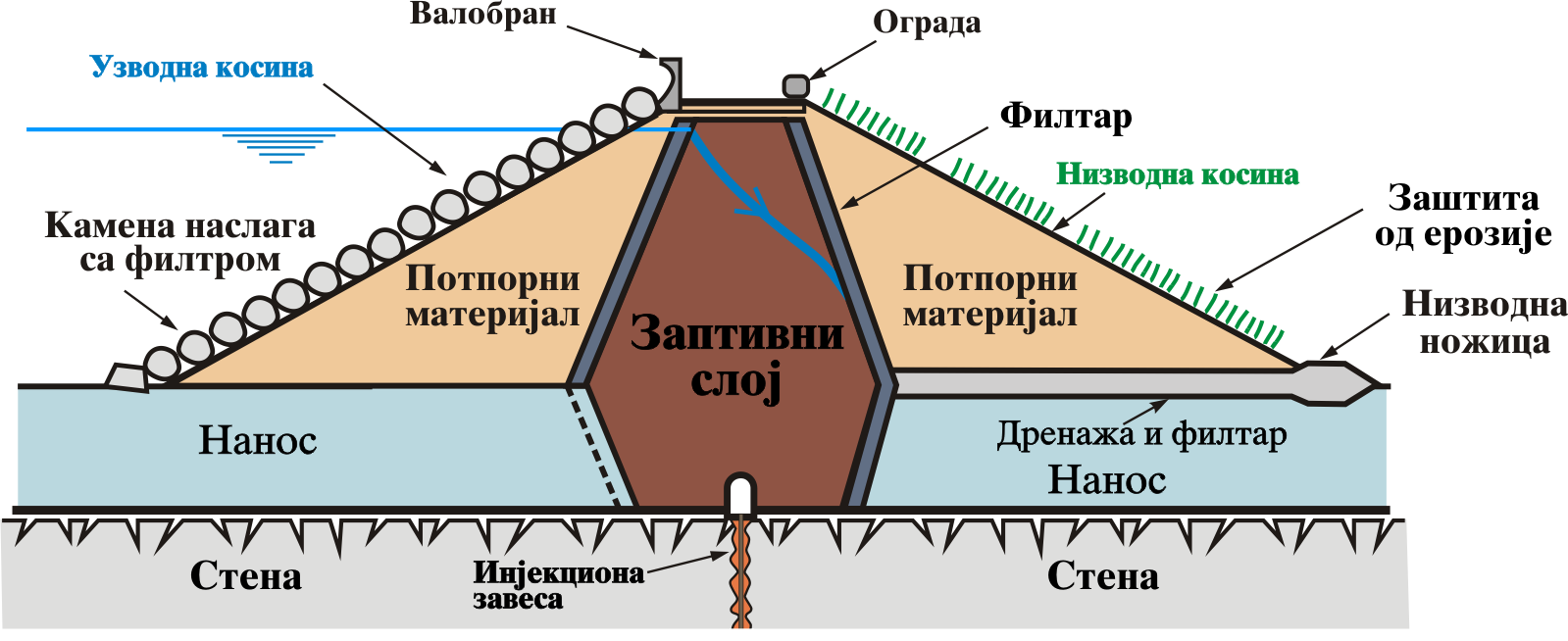 Положај језгра код земљаних брана
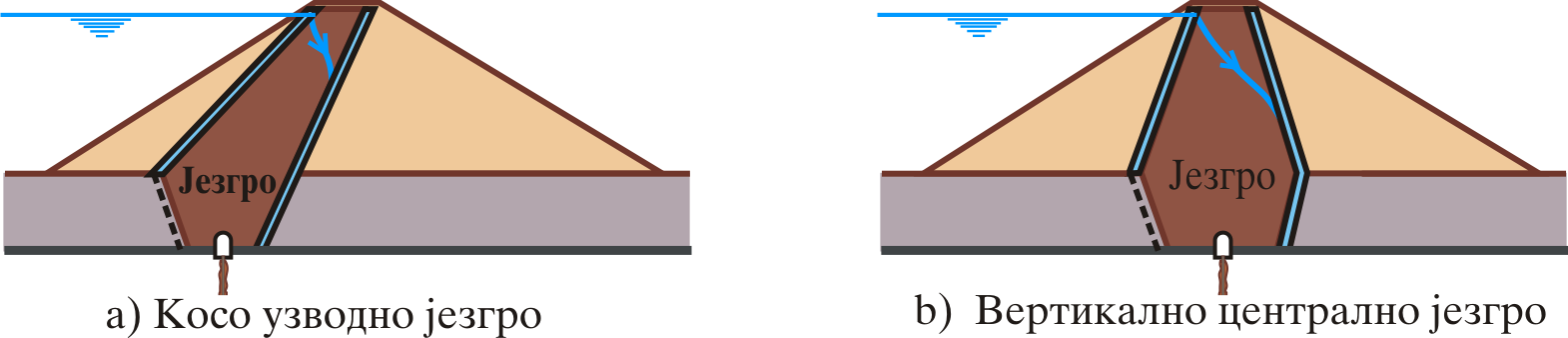 Оријентационе димензије земљаних брана
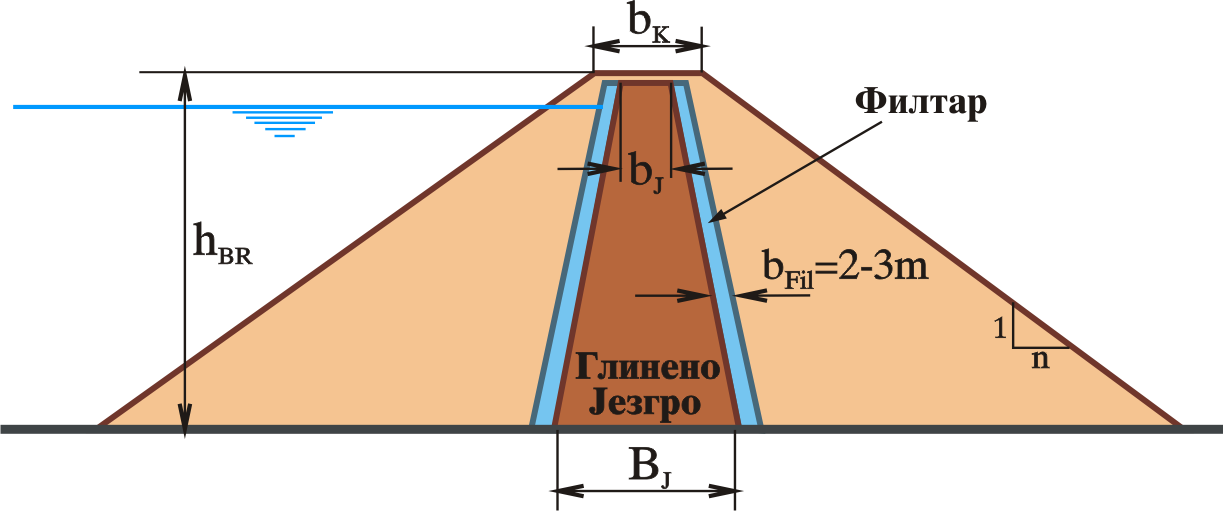 n=2,5-3,5 за глиновите и прашинасте материјале
n=2,0-3,0 за песковите и шљунковите материјале
Основни типови брана од каменог набачаја
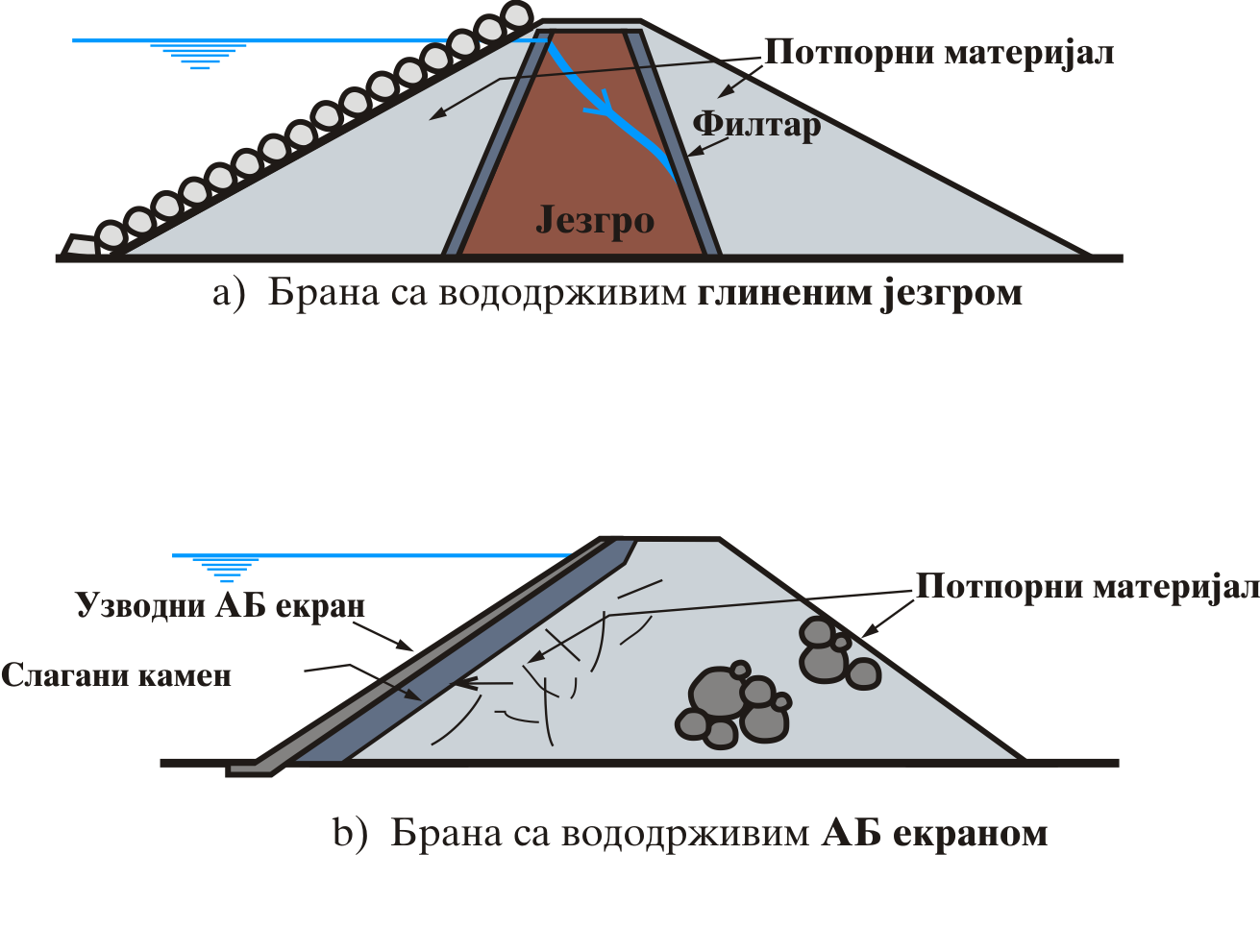 Бране са АБ екраном
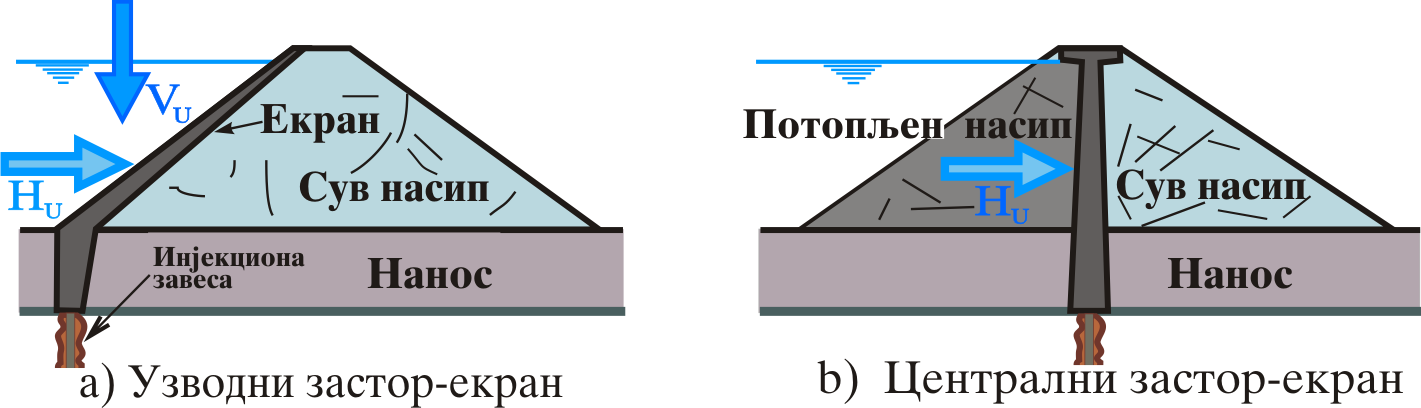 Зонирање бране од каменог набачаја
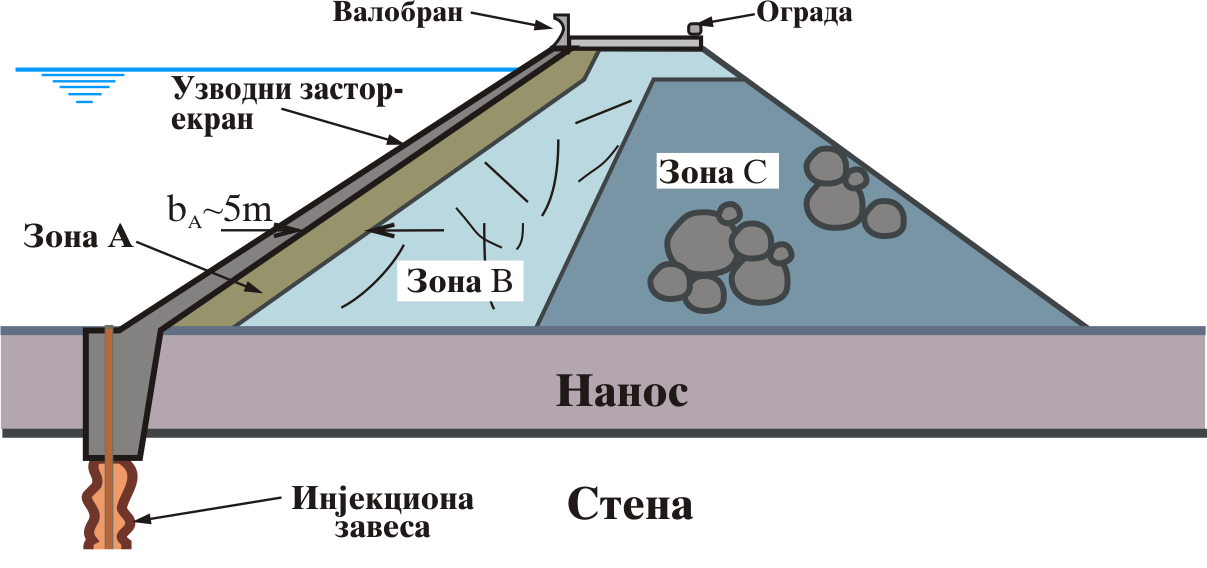 Mеханизација за настуте бране
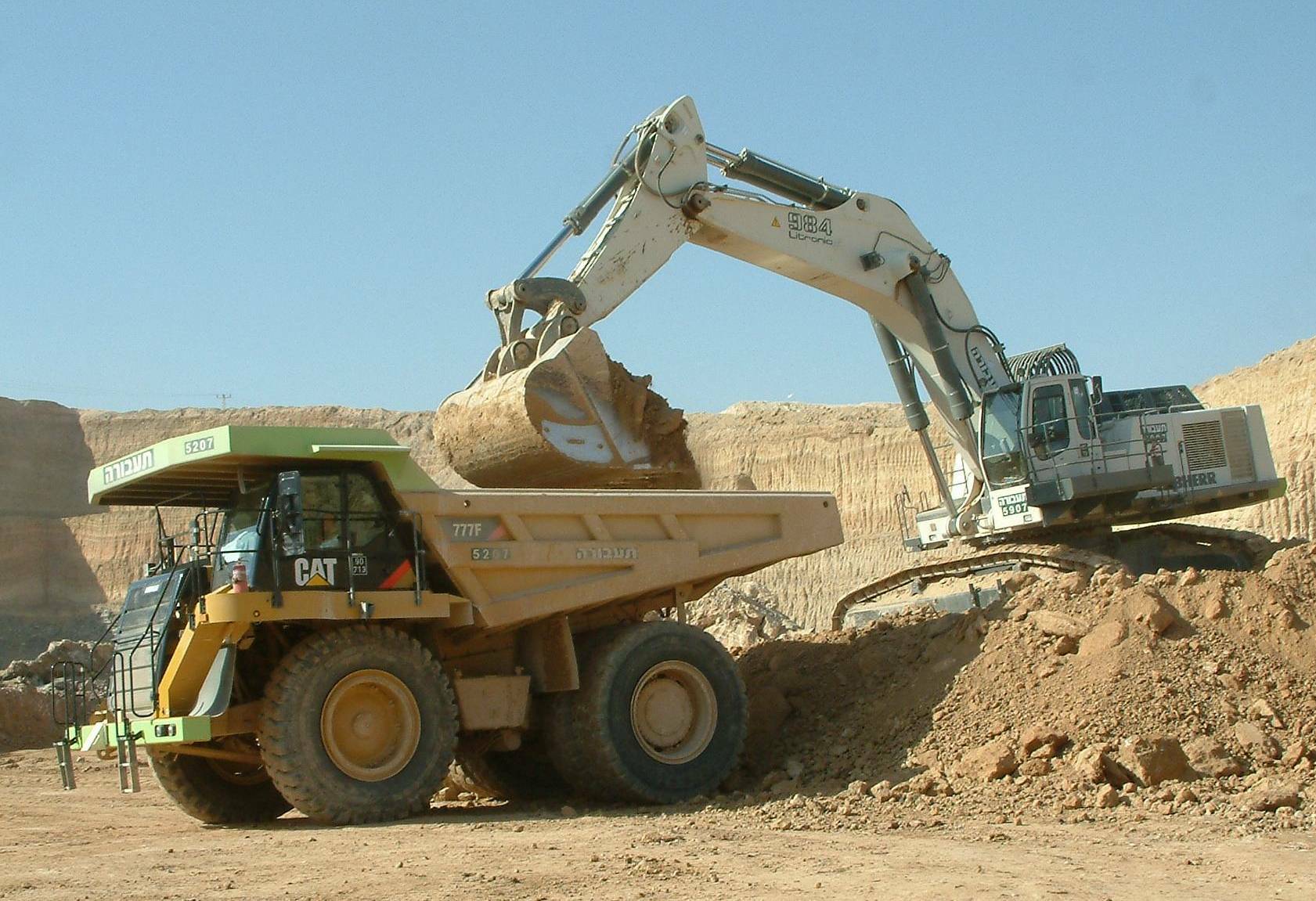 Mеханизација за настуте бране
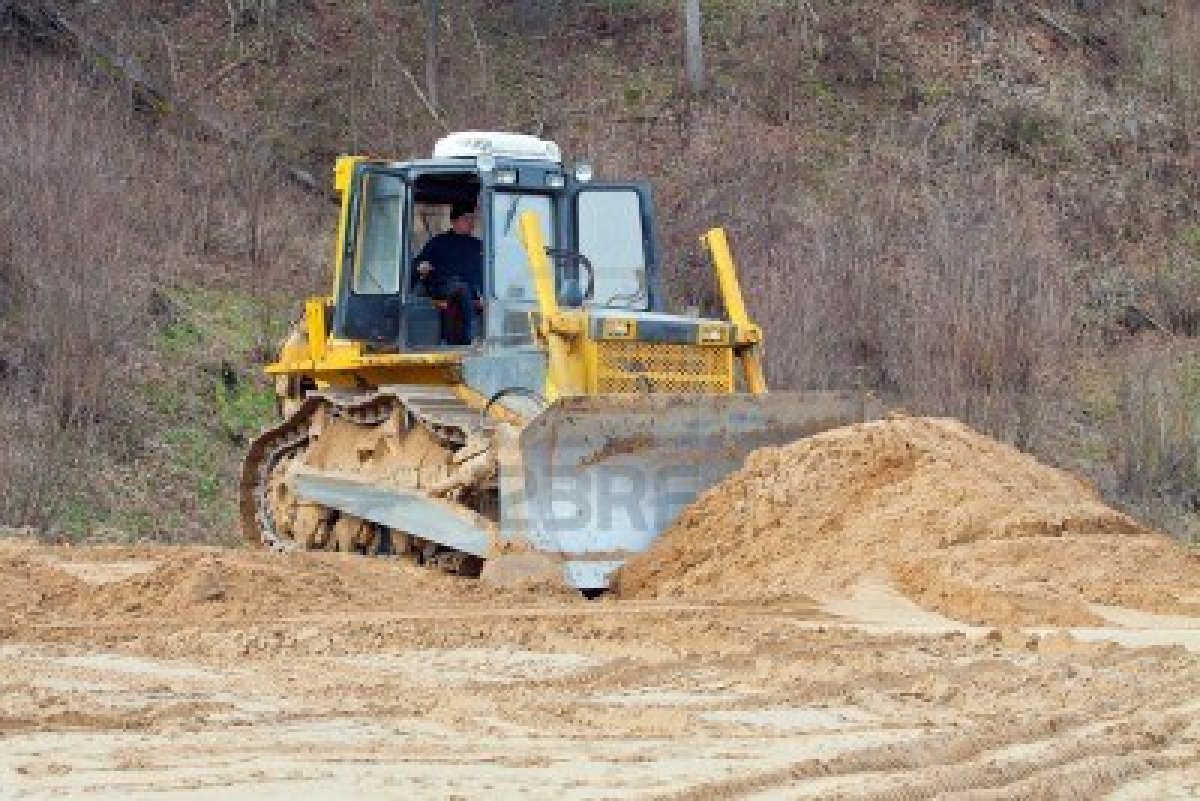 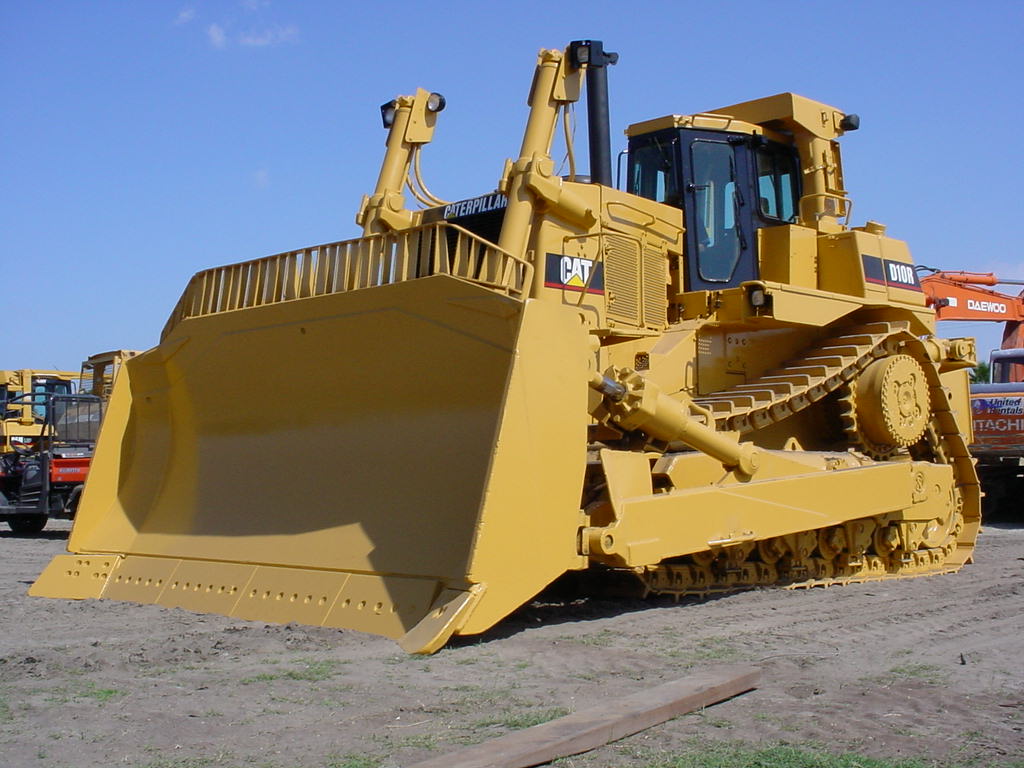 Mеханизација за настуте бране
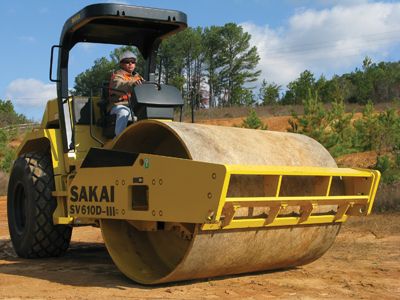 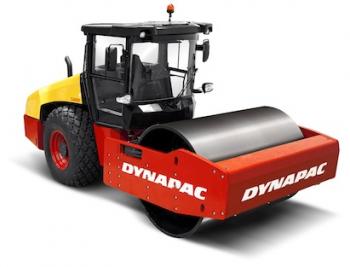 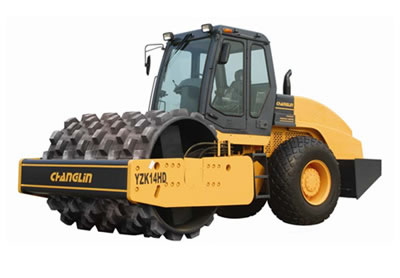 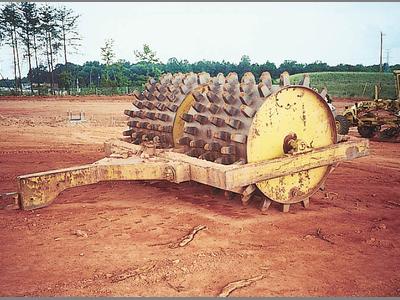 Насипање земљане бране
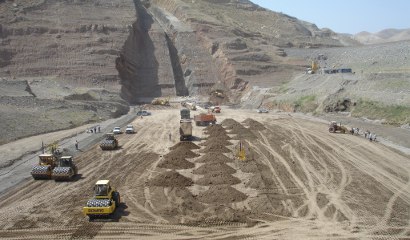 Нагиб материјала при привременом прекиду насипања
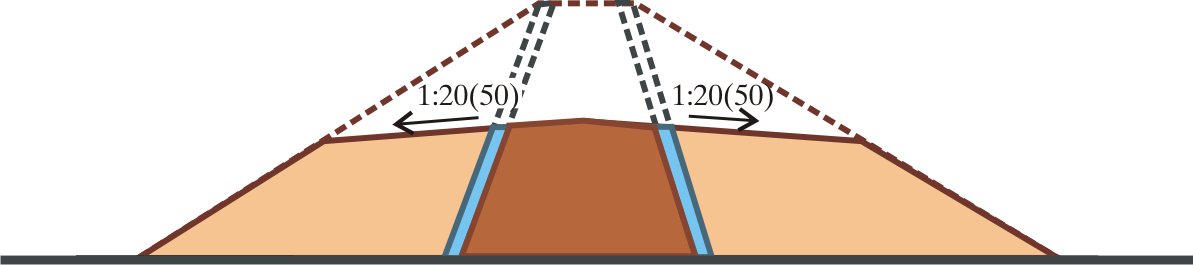 Неједнако слегање прелива и насипа бране
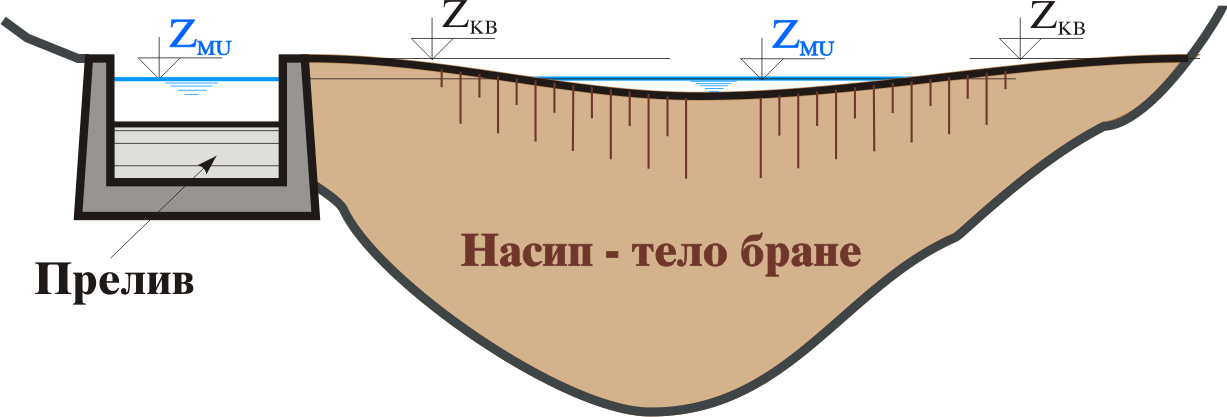 Берме
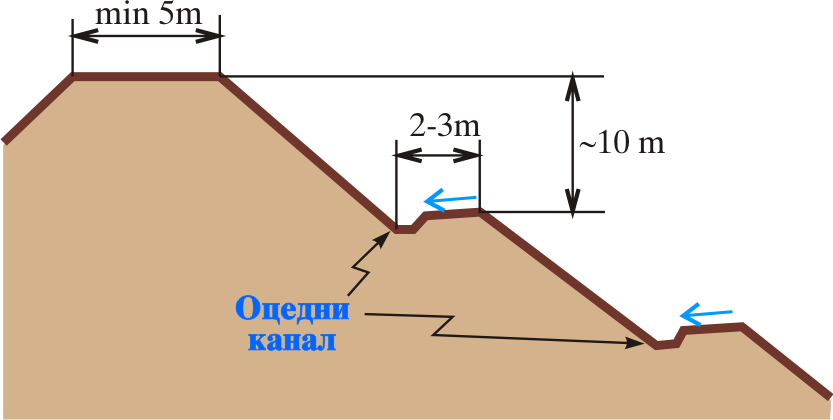 Веза бетонског дела са насипом бране
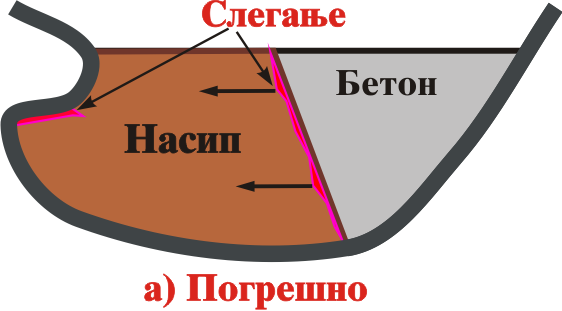 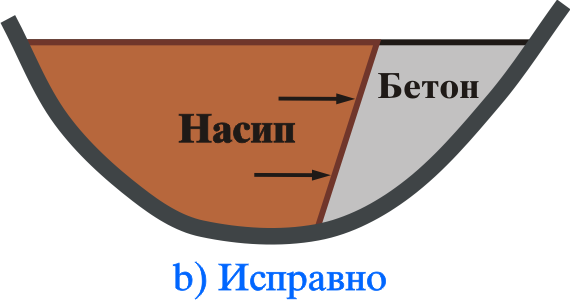 Веза бетонског дела са насипом
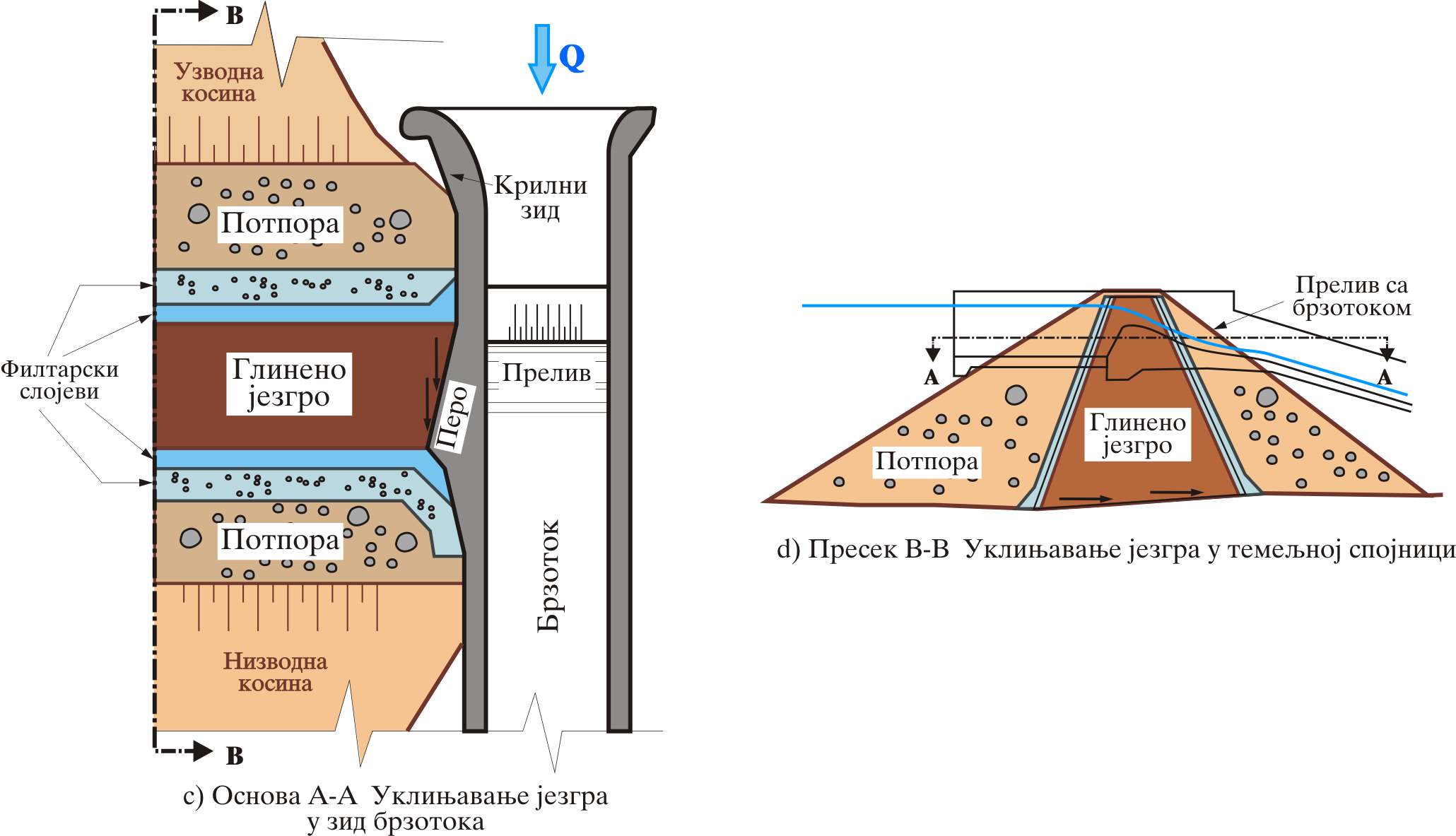 Веза насипа са зидом
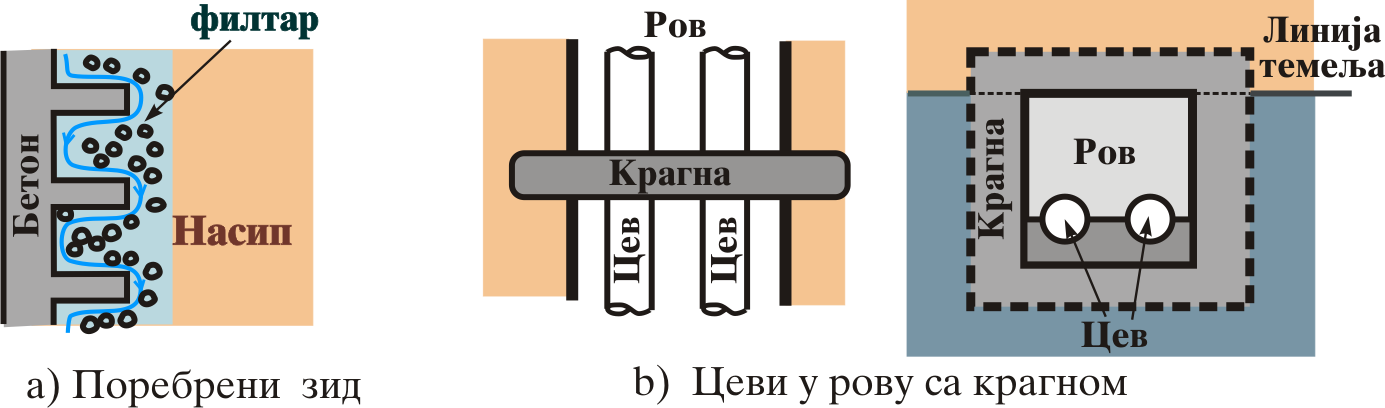 Веза насипа са зидом
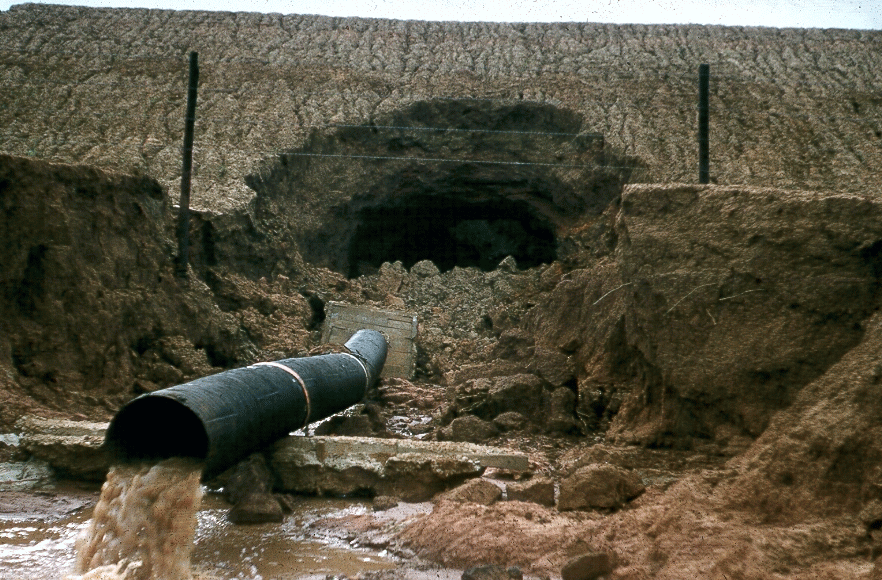 Брана Лазићи
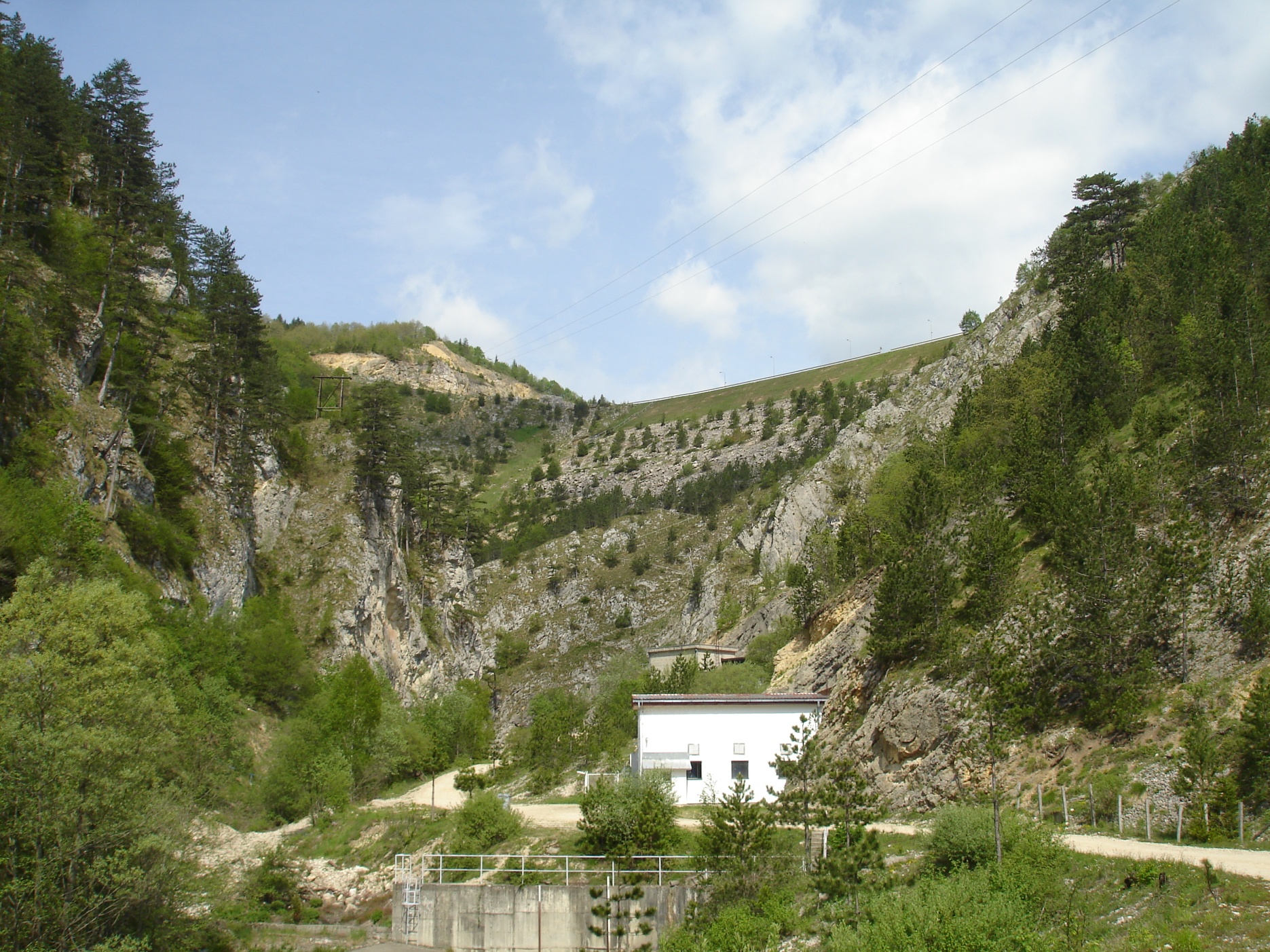 Евакуација воде код насутих брана
Најчешћа диспозицона решења за евакуацију воде код насутих брана су:
Преливна брана,
Чеони прелив са брзотоком,
Бочни прелив са брзотоком,
Шахтни прелив.
Евакуација воде код насутих брана – Преливна брана
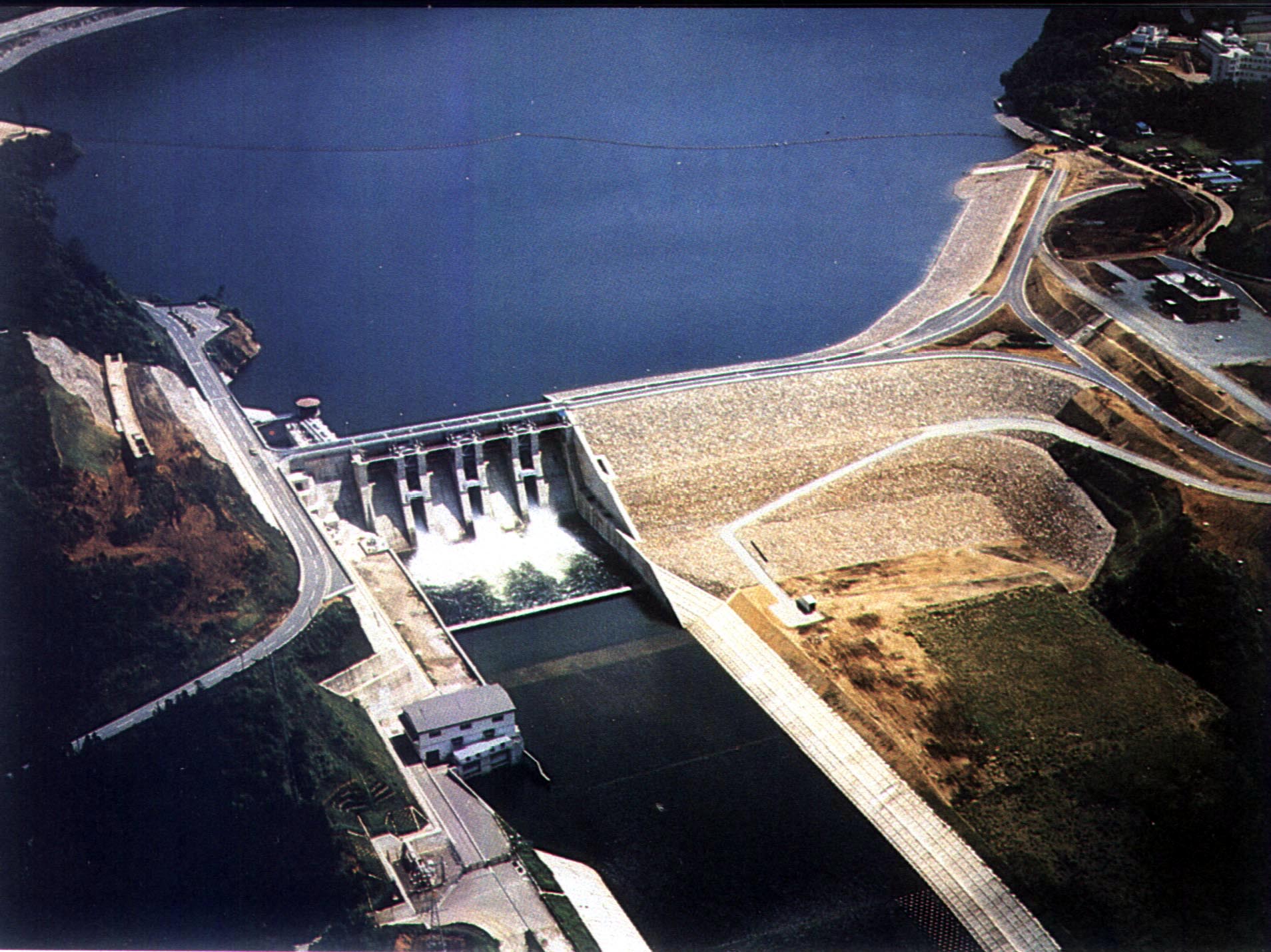 Прелив са брзотоком
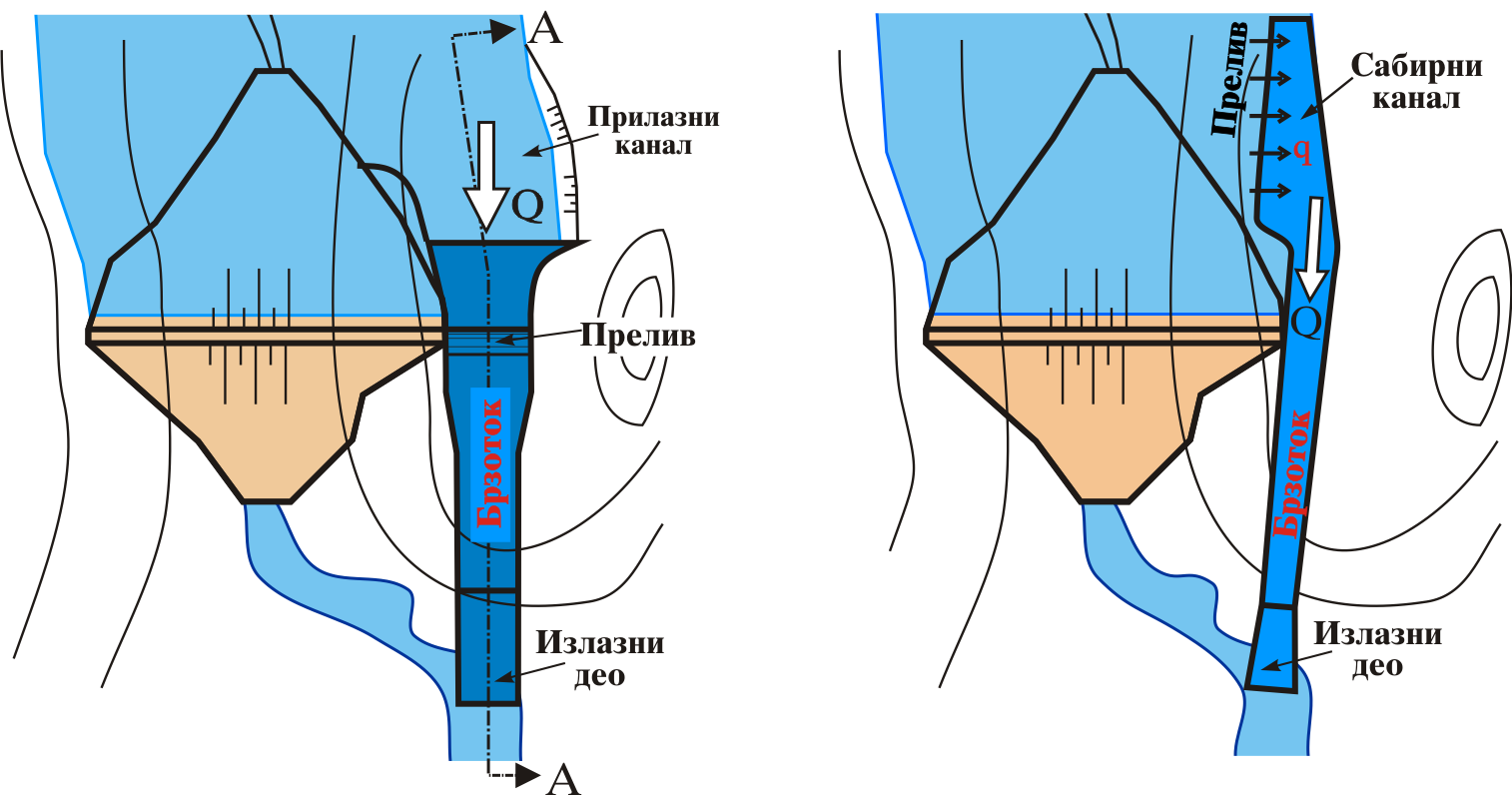 чеони
бочни
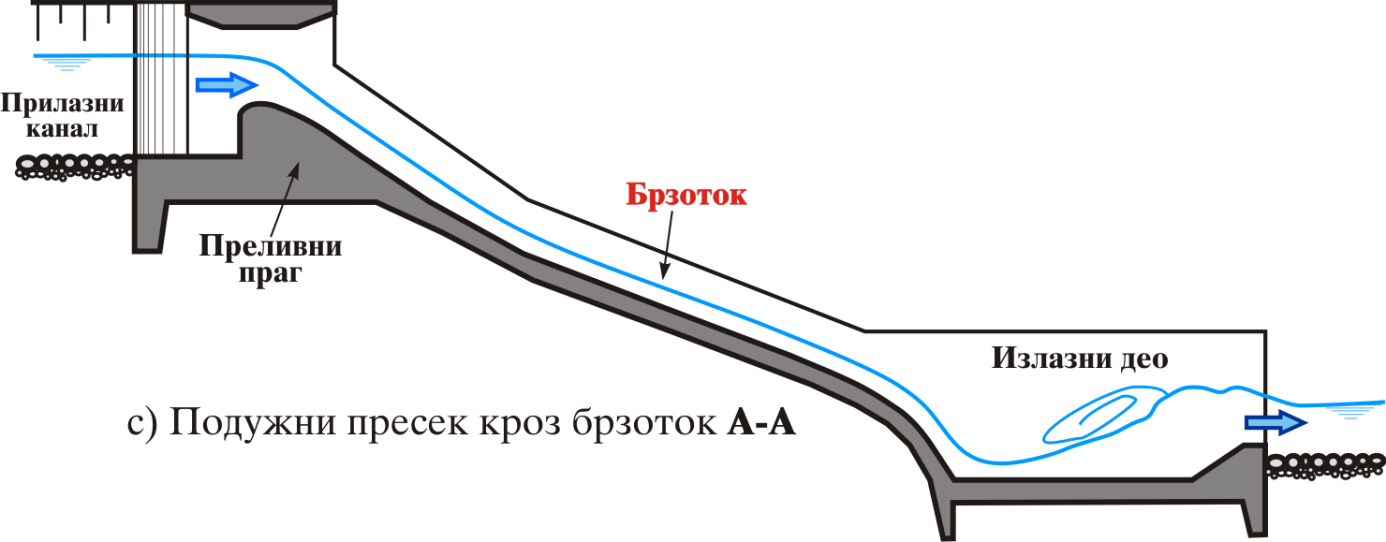 Чеони прелив са брзотоком
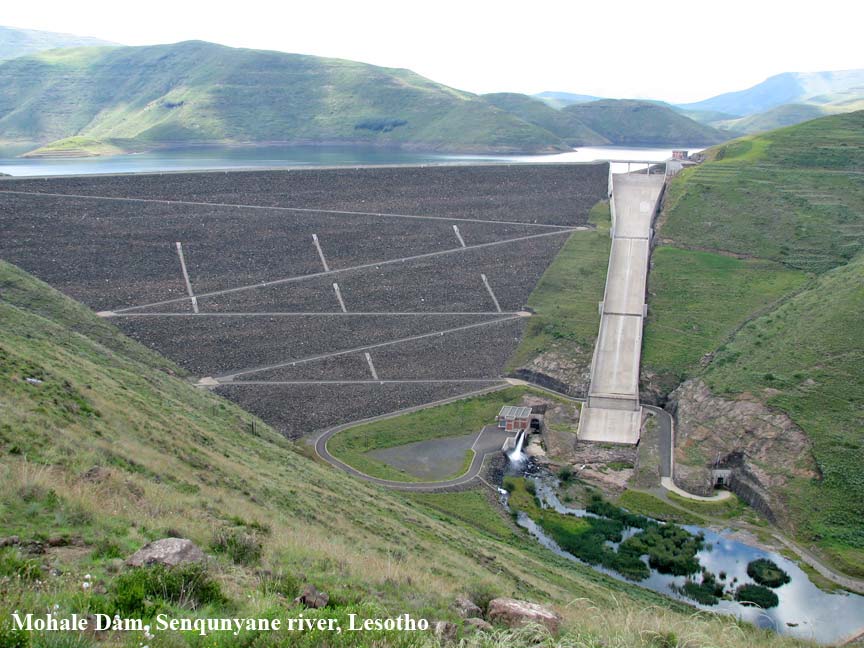 Прилазни део чеоног прелива
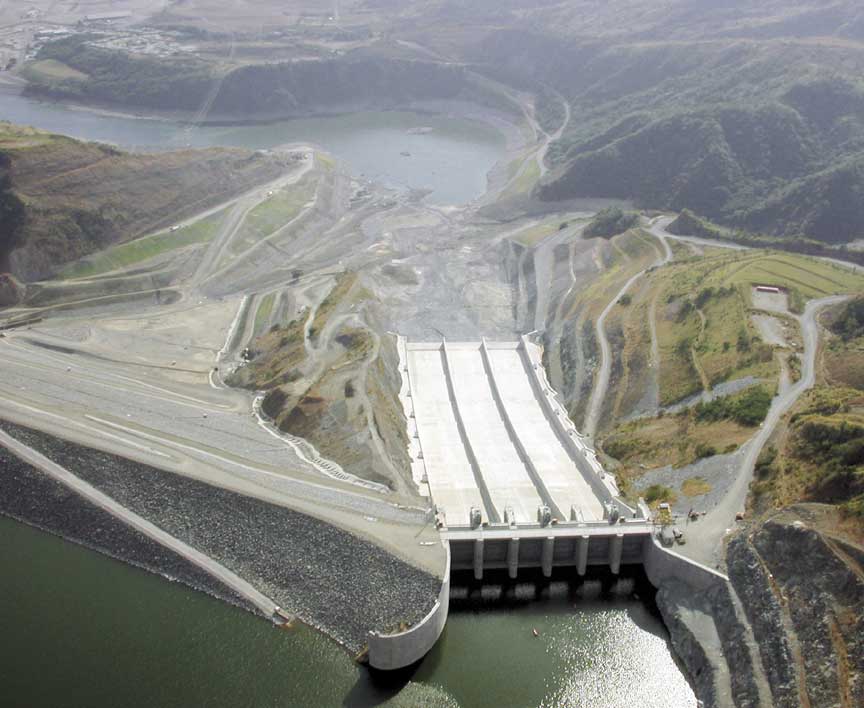 Брана San Roque на Филипинима
Бочни прелив
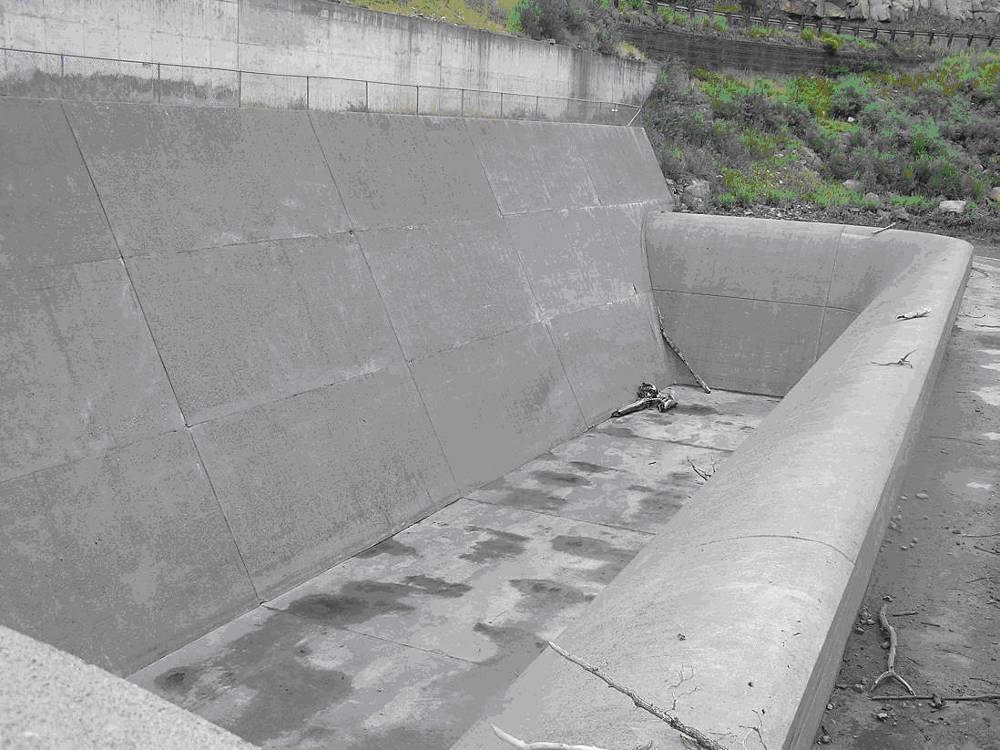 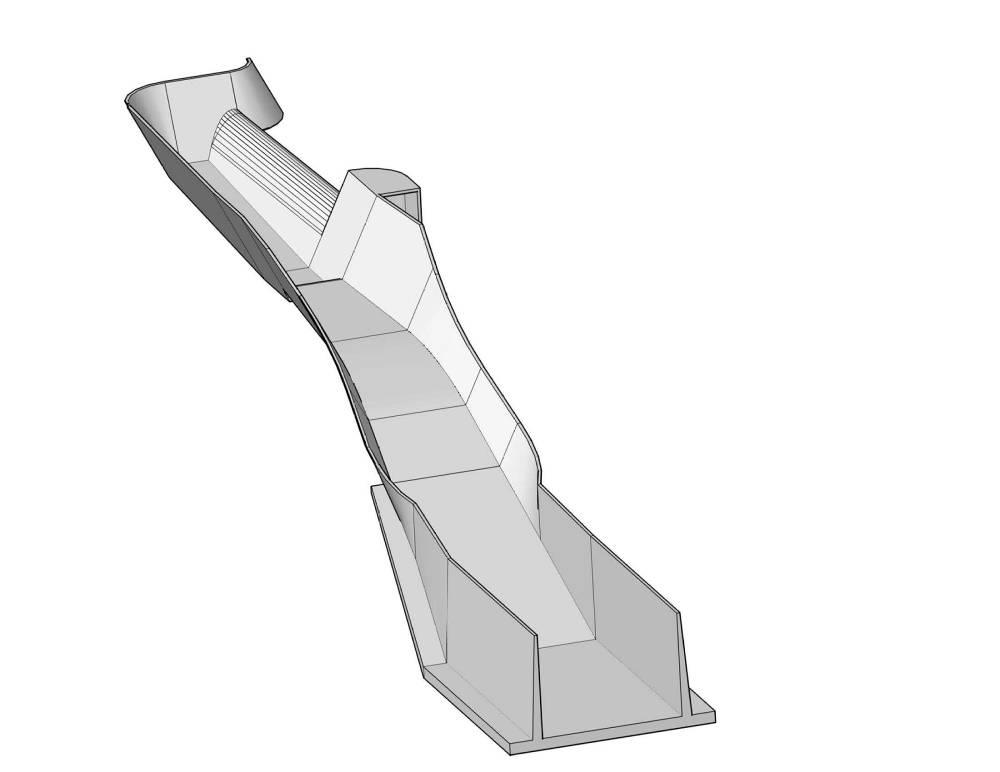 дотицај
Лавиринт прелив
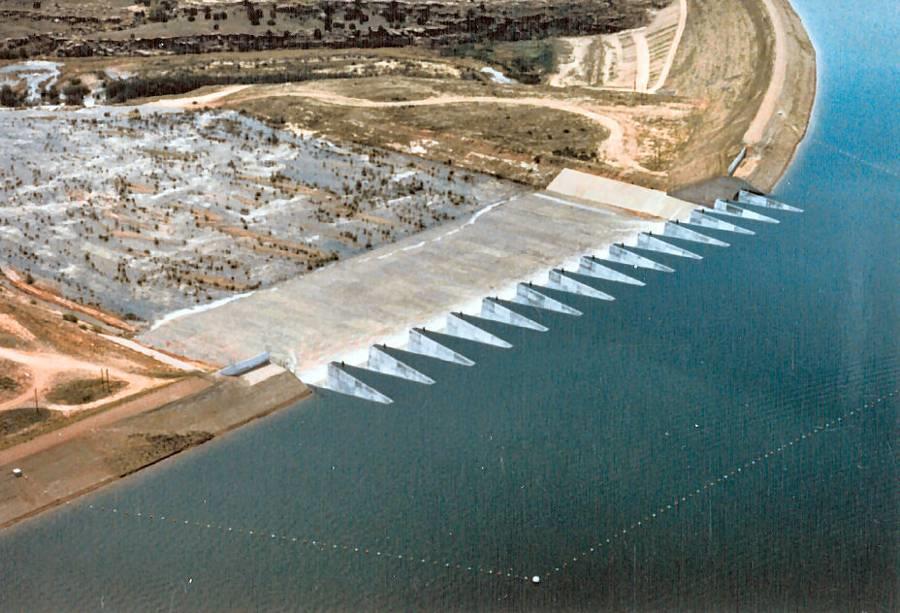 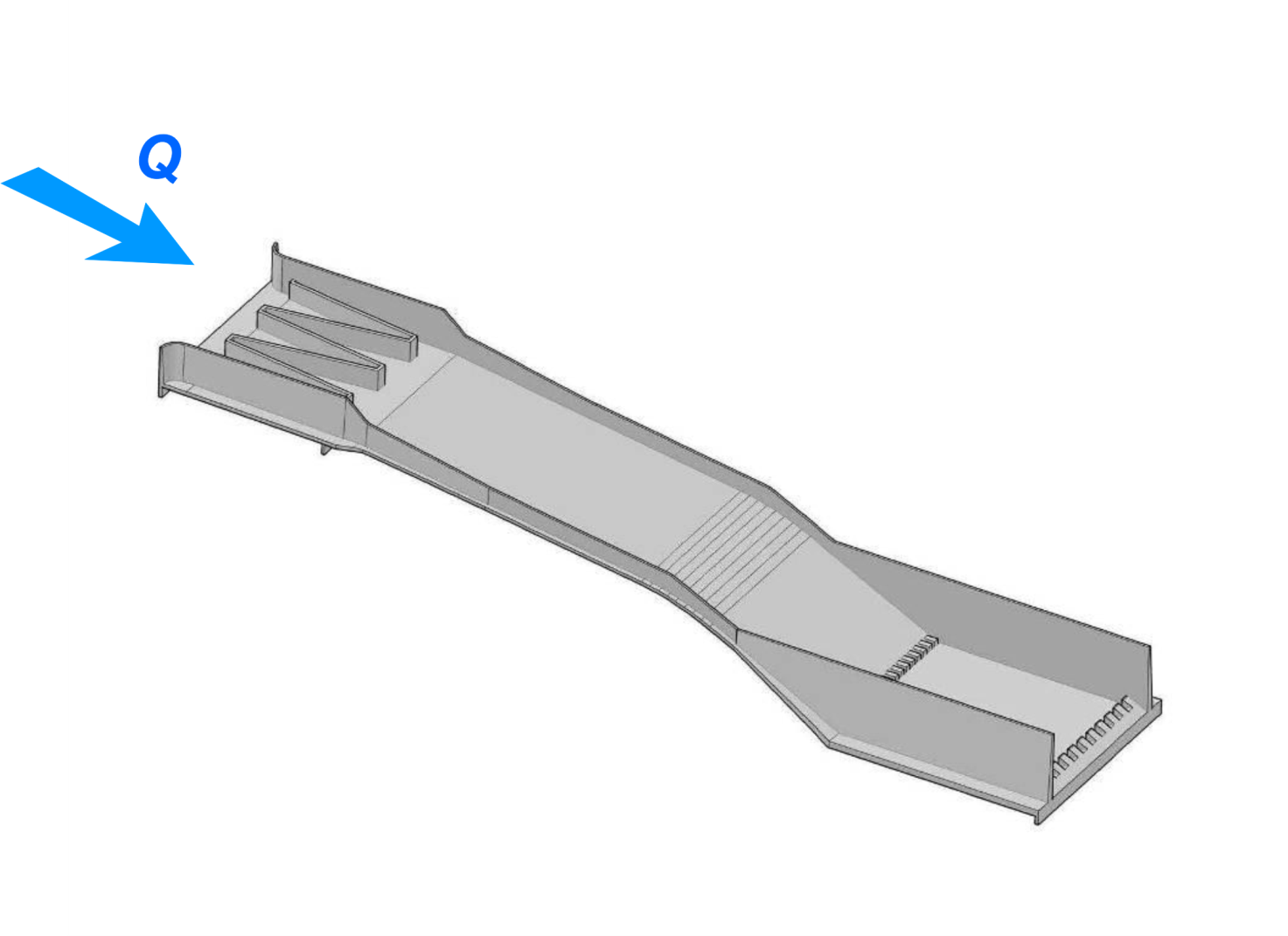 Кокин брод-модел
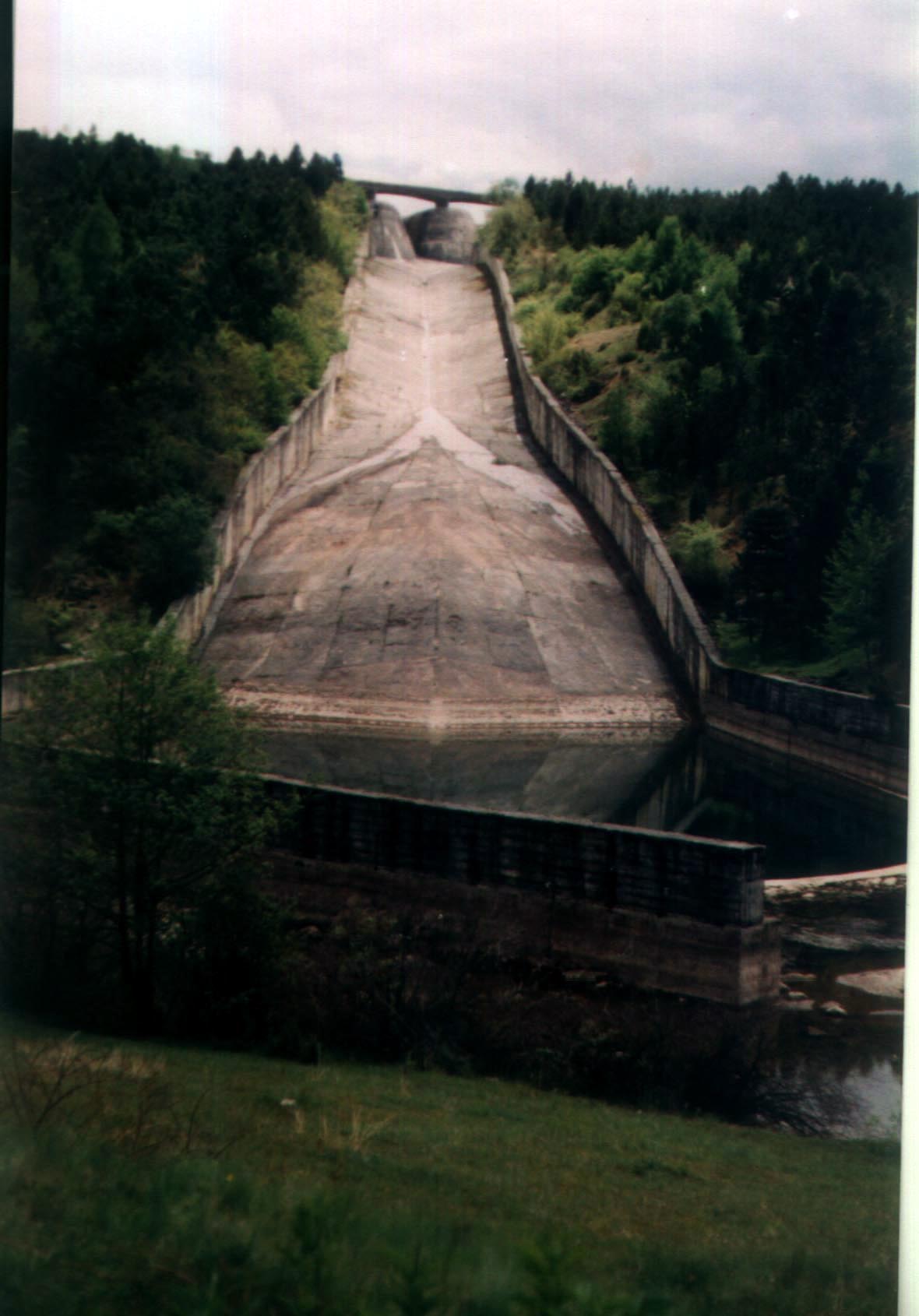 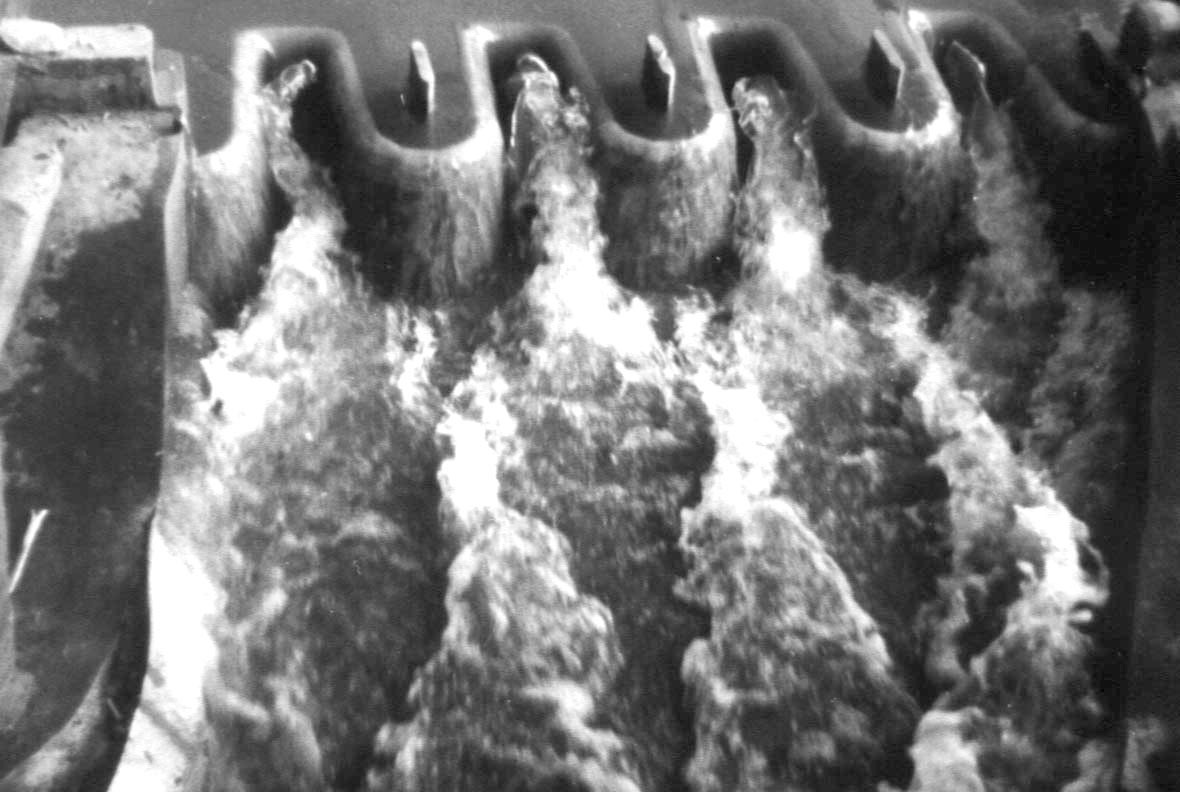 Piano Key прелив
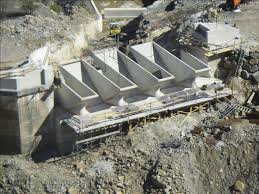 Шахтни прелив – скица
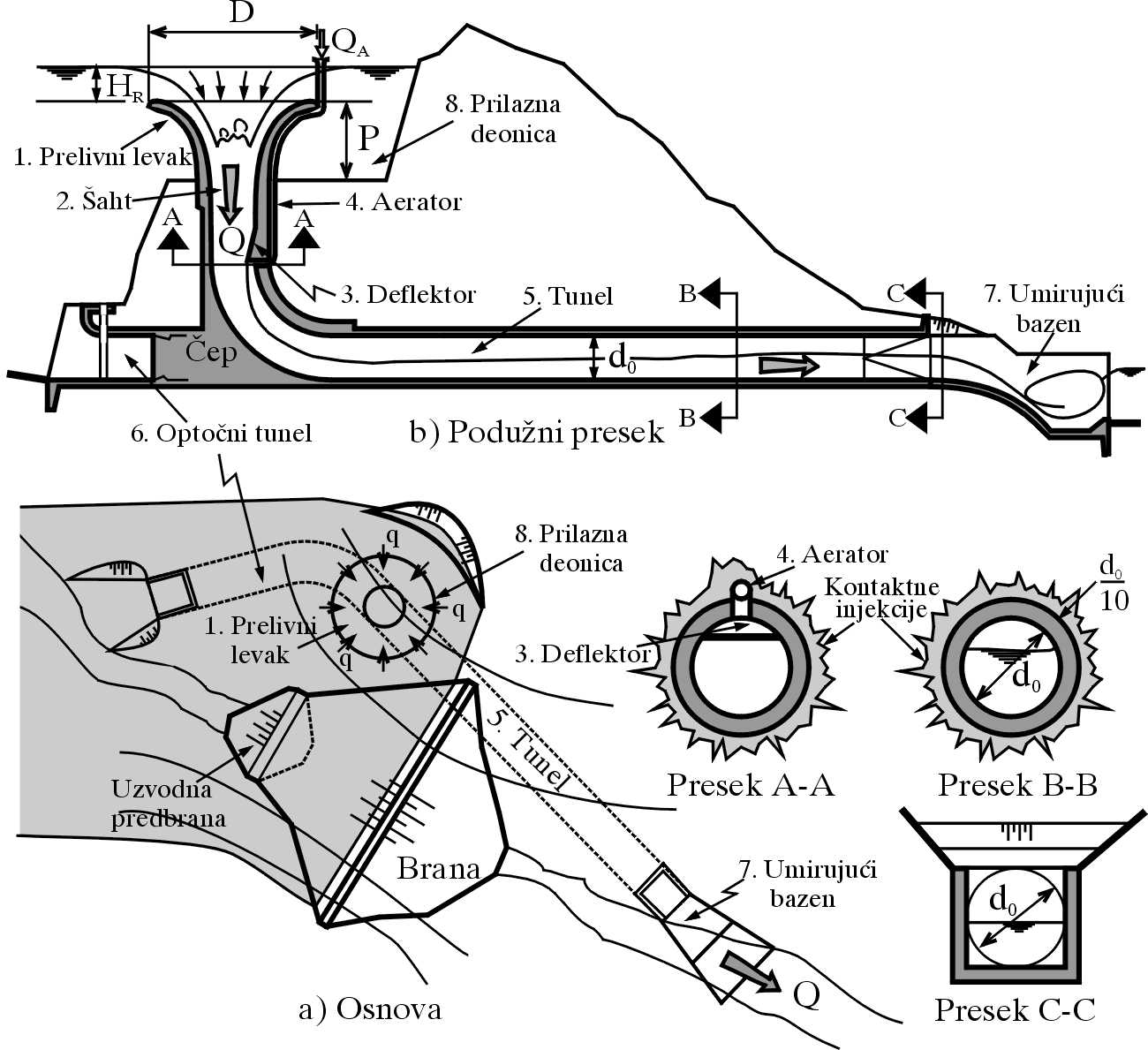 Шахтни прелив – брана Увац
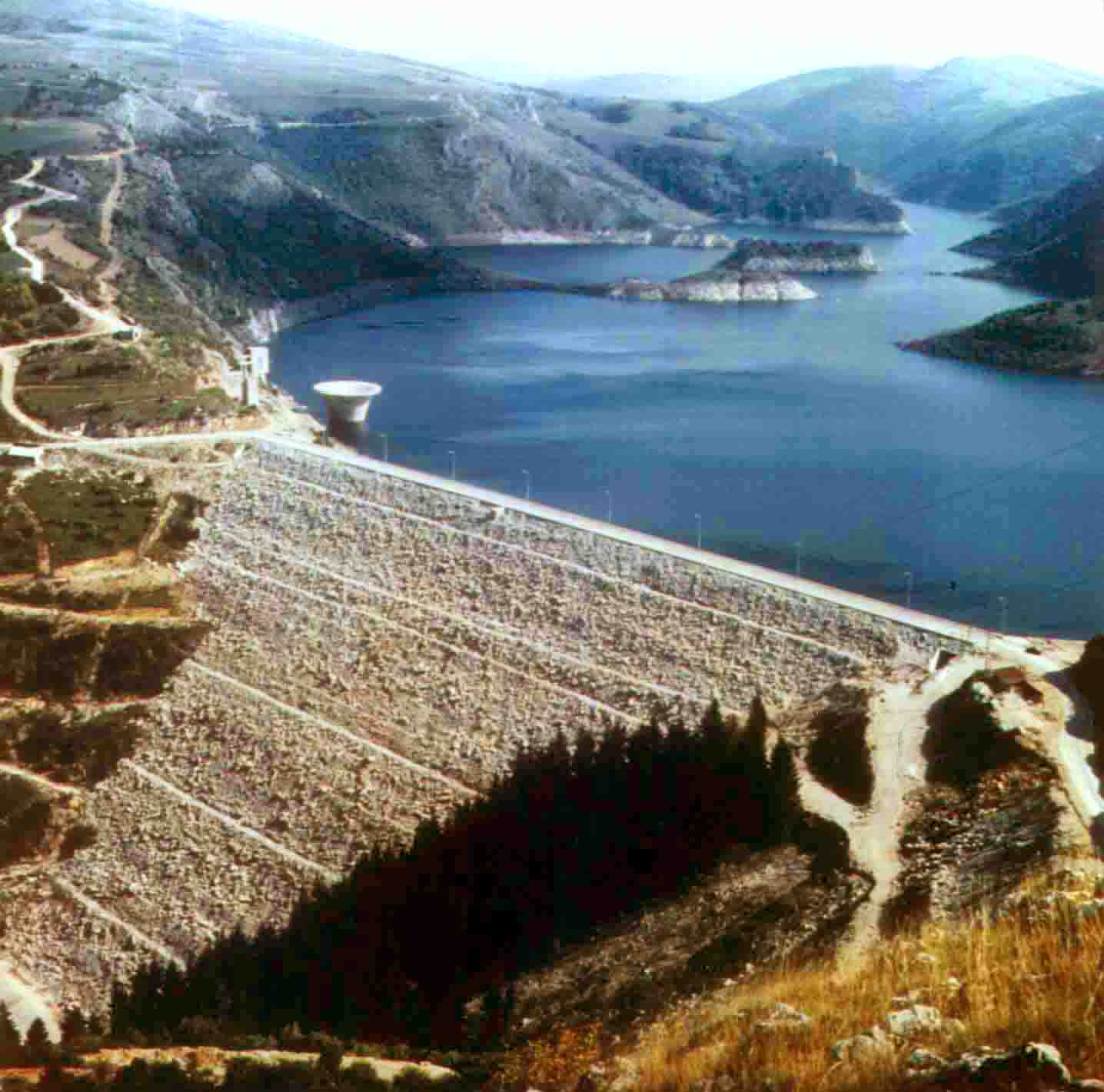 Шатхтни прелив на брани Тиквеш
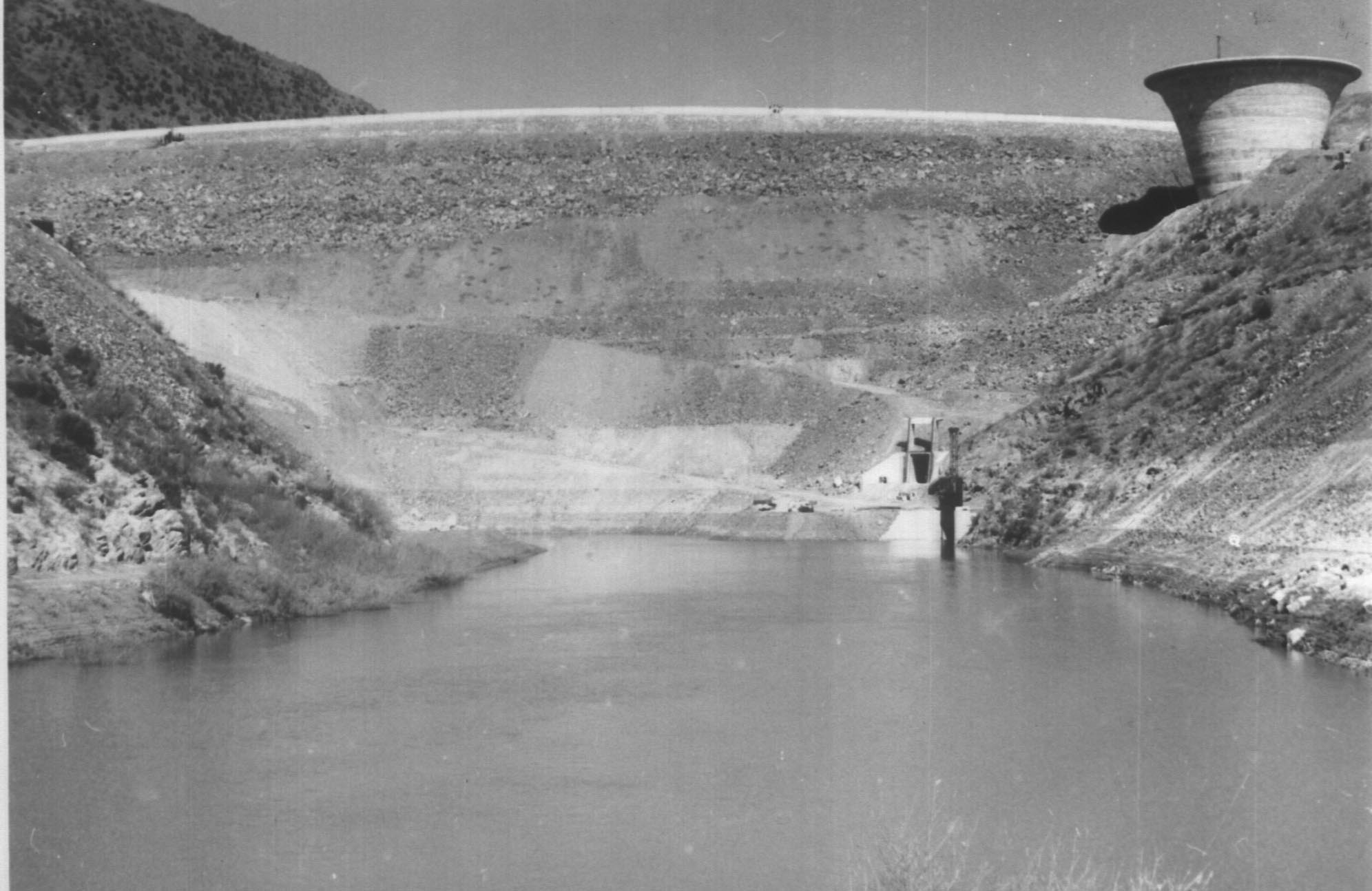